ICEweb 2
a new way of compiling high-quality web-based components for ICE corpora
Martin Weisser
Center for Linguistics & Applied Linguistics, Guangdong University of Foreign Studies
weissermar@hotmail.com, http://martinweisser.org
Outline
motivation
methods & issues
background – ICEweb ver. 1
ICEweb ver. 2 – overview
details…
Methods & issues
creation of large-scale web corpora often done via seed terms and automated downloads
advantage
easy way to generate masses of corpus data
disadvantages
relative lack of control over results → ‘blind faith’
need for sophisticated means of identifying duplicates & boilerplate removal
for smaller, more qualitative corpora, different (cyclical) approach better
de-/re-fining seed terms
visual inspection and selection of results
download & editing
Motivation
new efforts to enhance/augment ICE corpora
own plans to carry out automated speech-act analysis on written data
larger variety of public and private texts available online
‘web scraping’ more convenient that other forms of procuring electronic texts, such as converting from word processing formats, PDFs, or scanning
some HTML markup useful in identifying structural elements, such as headings, etc., for more advanced corpus markup & processing
background – ICEweb ver. 1
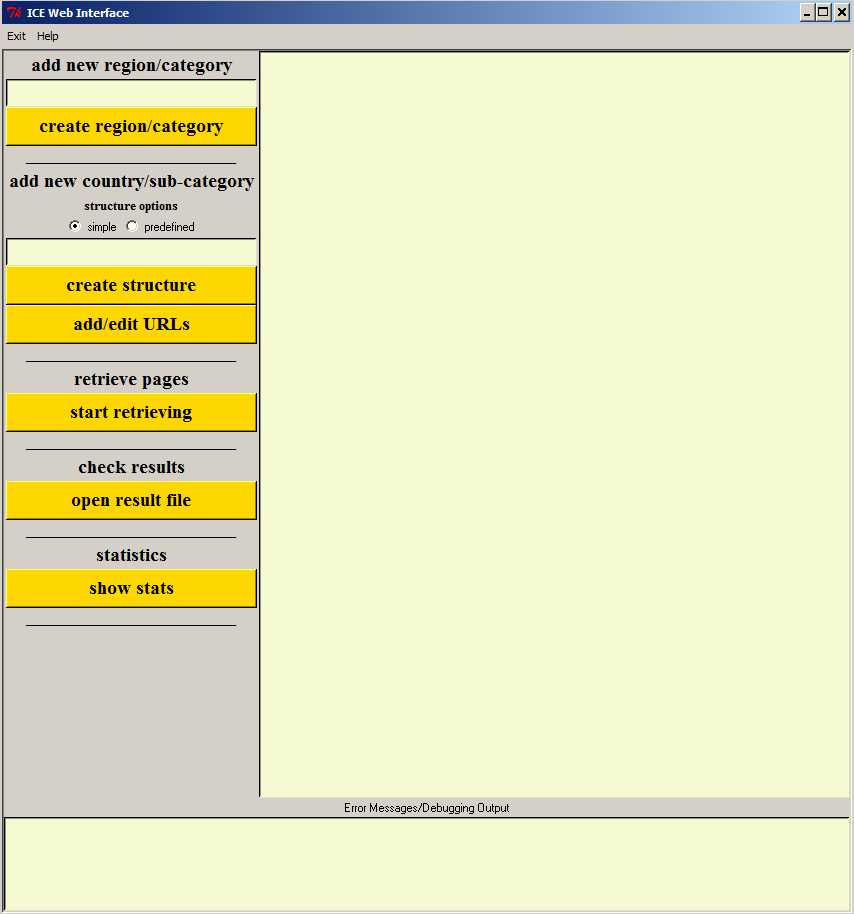 created 2008, released in 2013
colourful ;-), but a few disadvantages
not really designed around ICE categories
relatively complex way of setting up data structures
no support for seeding
lack of user control over processing/data handling options
ICEweb ver. 2
includes original ICE categories, but can be augmented
more intuitive way of selecting regions/countries & categories
most relevant folders get created automatically
new, user configurable, options for setting defaults, etc., via conf file
processing steps separated
better HTML handling, including boilerplate removal
enhanced analysis features (n-grams & concordancing)
Details – Finding Suitable Pages
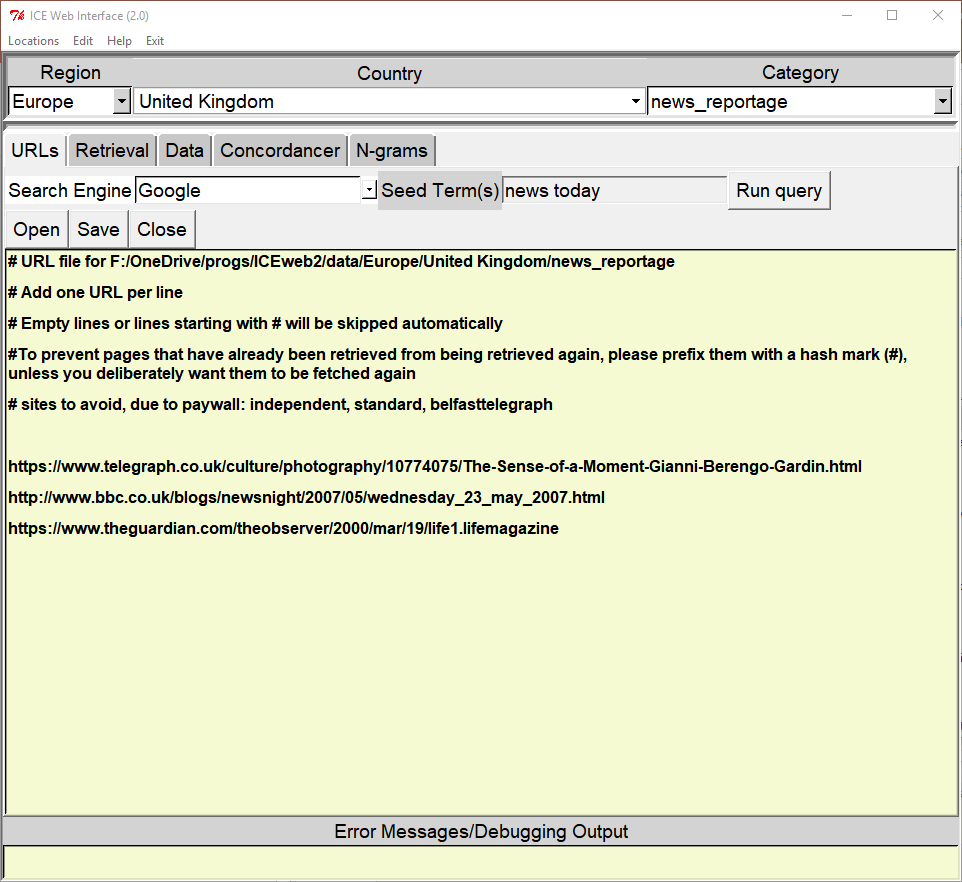 steps
choose location & category
select search engine
choose seed terms
launch browser + search engine
collect URLs in URL editor
save
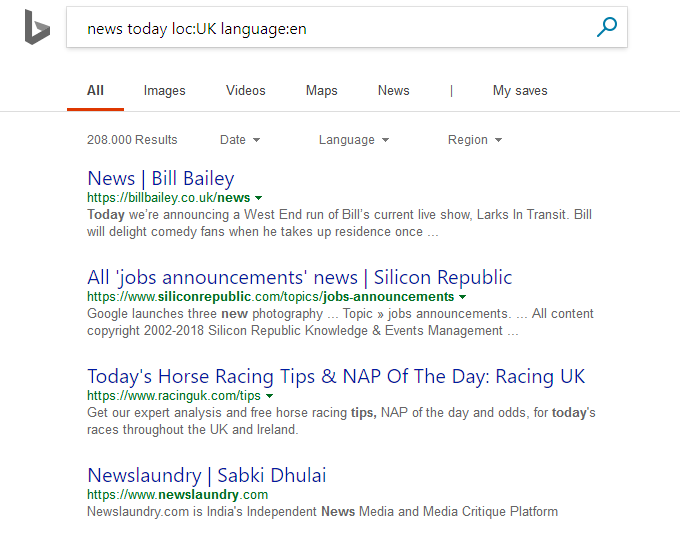 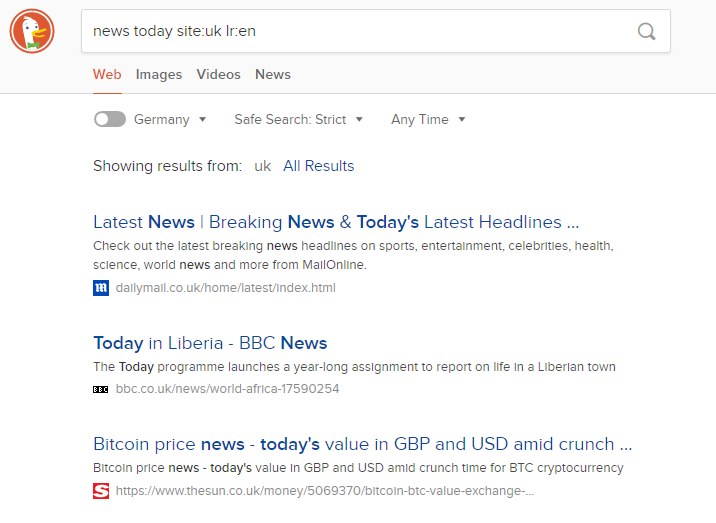 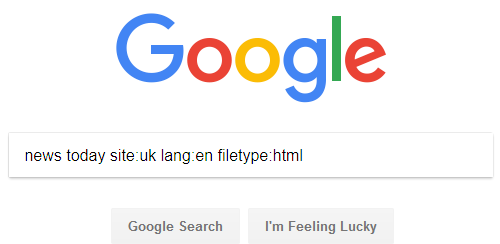 Details – Retrieval
steps
switch to ‘Retrieval’ tab
click ‘Get web pages’
ICEweb attempts to retrieve URLS listed in URL file, reporting success or failure
creates/appends to CSV file containing original title, URL, local filename, & download time
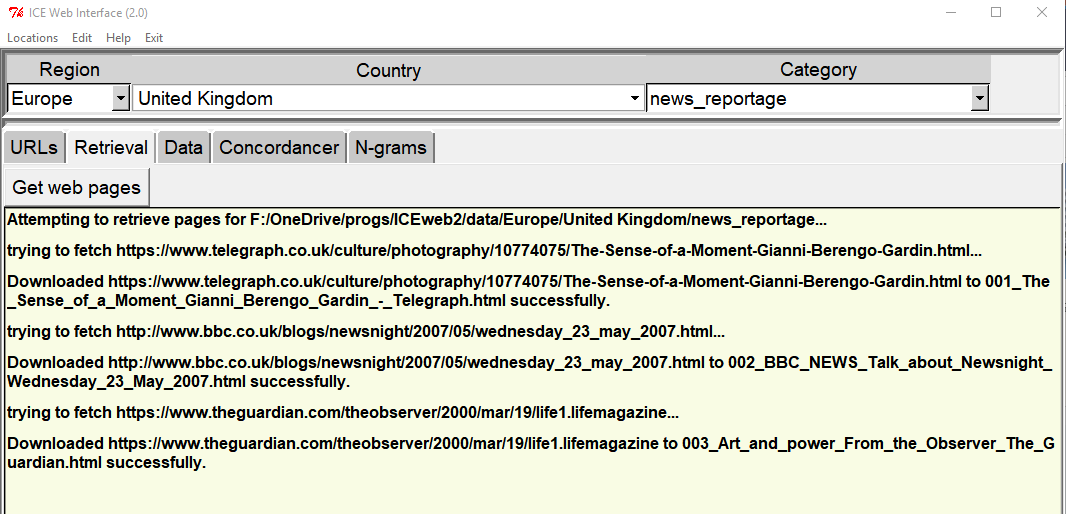 Details – working with data (1)
downloaded HTML can be converted to
raw text
XML (TART format)
tagged text
files of a specific type can be
listed via relevant folder button
edited in built-in editor
corresponding HTML viewed in browser
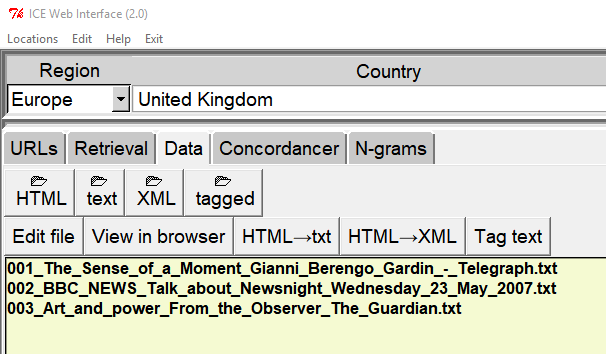 Details – working with data (2)
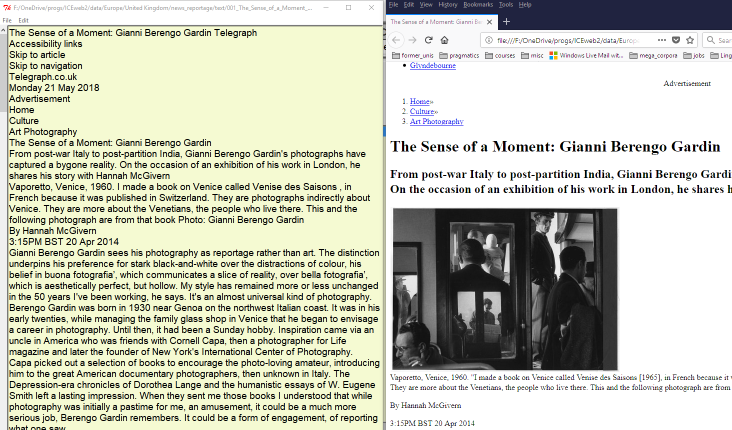 Text
Corresponding HTML
Details – N-gram analysis
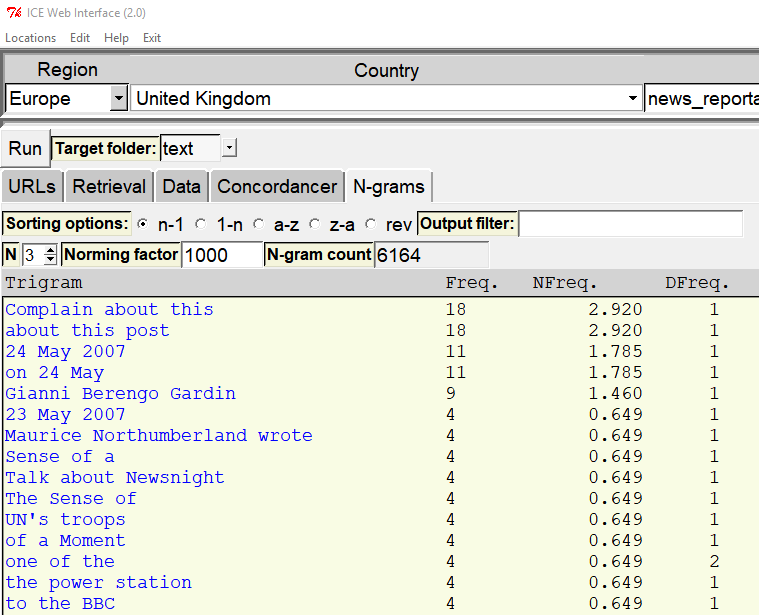 options to produce wordlists or n-grams from raw text or XML
 adjustable norming factor (default 1,000)
raw, normed & document frequency
output filterable via regex (e.g. ^[A-Z] → only n-grams starting with Proper names or sentence-initial)
hyperlinked n-gram triggers concordance
Details – Concordancing
line-based
2 search terms possible
adjustable context
lines before/after
relative position of second term
punctuation interpolated when triggered from n-grams tab
hyperlinked to editor
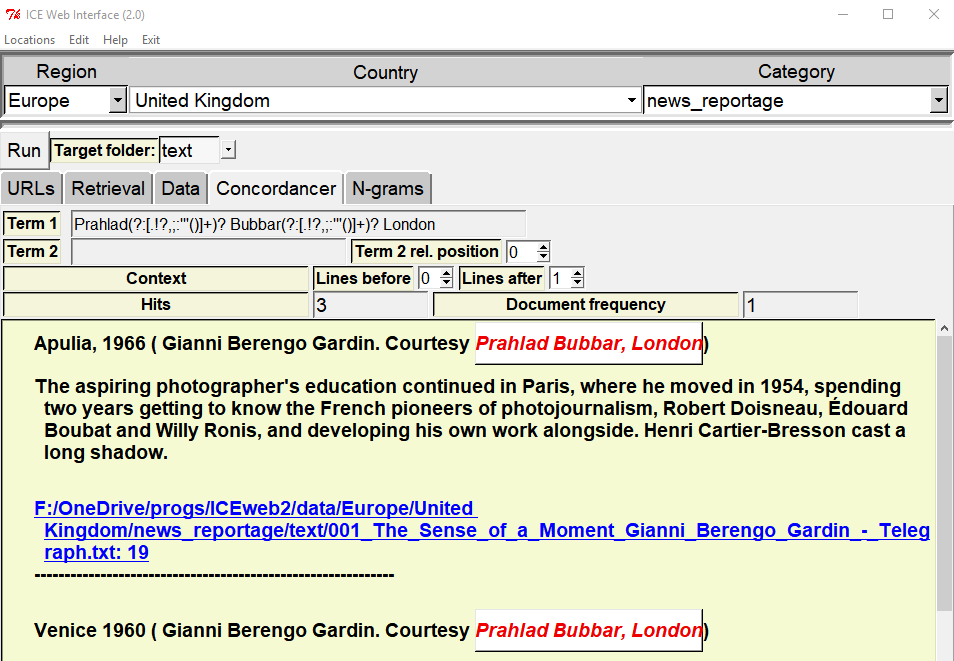 Questions or Suggestions?